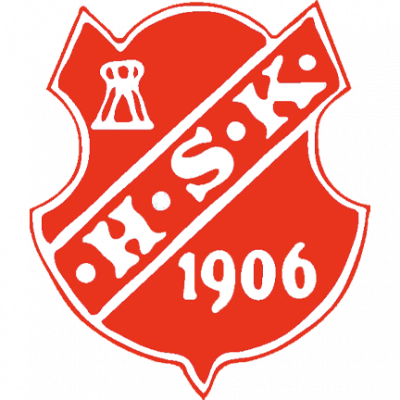 Föräldrarmöte
2022-05-18
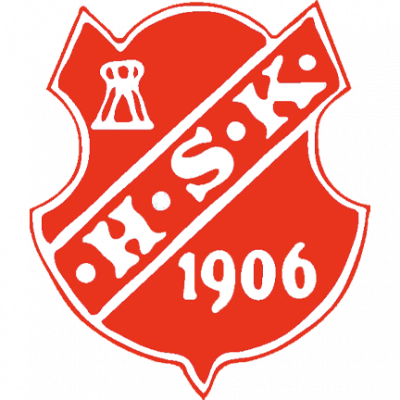 Ledare Team 15
Lagföräldrar
?
?
? 

Lagföräldrar hjälper till med att styra verksamheten runtomkring. Styr upp försäljningar, hjälper till med poolspel t.ex.
Ledare
Henrik Lilja
Amel Alibasic
Fredrik Andersson
?

Materialare                                         Ekonomiansvarig
                                                                                                                                         Amel Alibasic                                     Emelie Andersson
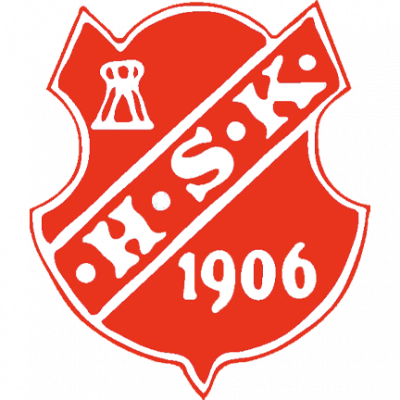 Träningsschema
Onsdagar 
17:00-18:00 ute på Valstalund





Kallelse kommer att skickas ut inför varje träning,svara på kallelsen så vi kan se hur många som kommer.
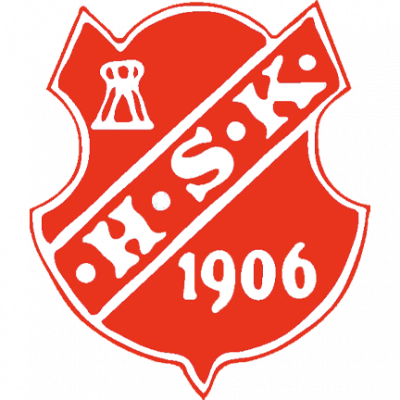 Säsongsmål 2022
Fokusområden
Delmål
Barnen ska ha roligt både på planen och utanför
Alla ska känna sig trygga
Fysik och teknik
Bra kompis på planen och utanför
Grundteknik
Driva boll
Lyfta blicken
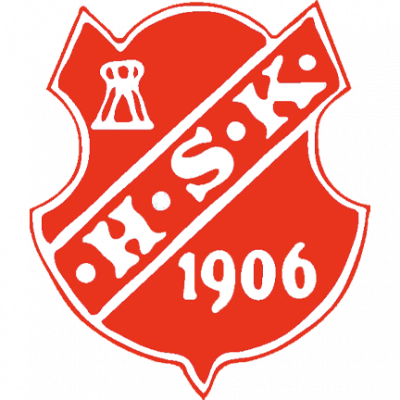 Träning
Kom i tid
Byt gärna om på plats så barnen lär känna varandra
Uppvärming genom lek, såsom ”vem är rädd för zlatan” , ”istappen”
Bollteknik
Smålagsspel
Tävlingsmoment t.ex stafetter
Undvika att avsluta en träning med match
Samling för avslut
Det finns möjlighet att duscha efter träning
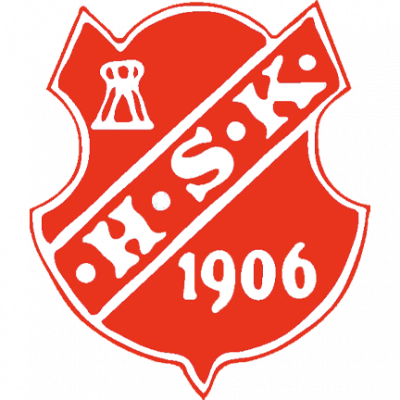 Utrustning
Fotbollsskor
Benskydd
Vattenflaska
Matchställ
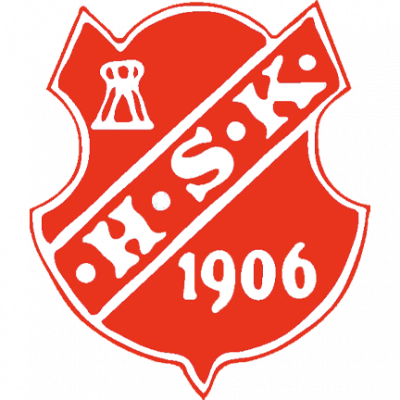 Lagkassan
Team-15 har sin egen lagkassa-allt på kontot tillhör barnen och team-15 
Förslag: försäljning två gånger om året för att stärka lagkassan.
Försäljning vid poolspel
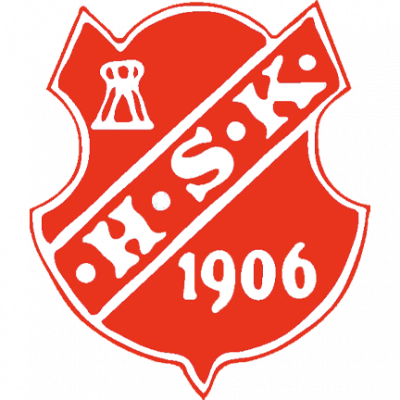 Sponsorer
Sponsorer 
Frivilliga gåvor. 
Alla bidrag är uppskattade
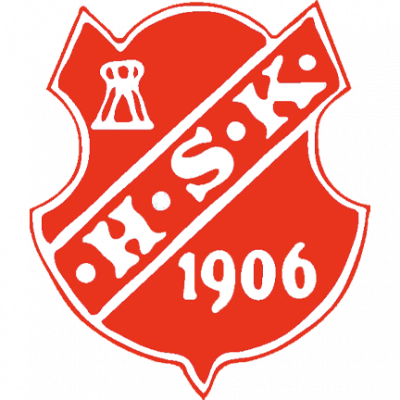 Fotografering
Lagfoto och porträtt ute på valstalund
30-31 maj klockan xx:xx-xx:xx
Spelare och ledare
HSK matchställ / vita shorts, fotbollsskor
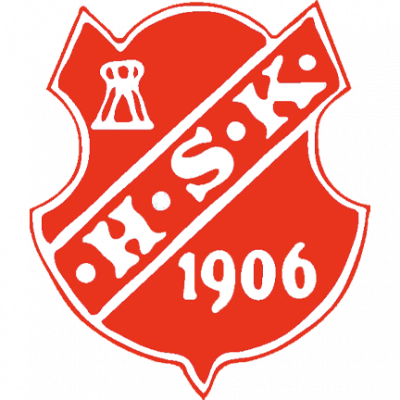 HSK Team 16
Vi söker någon förälder som vill ta på sig rollen som ledare och axla team-16
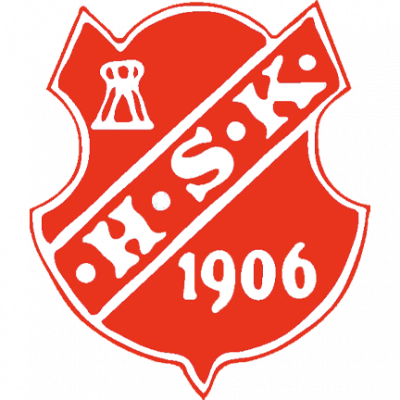 Datum att hålla koll på!
Lördag 4/6  – poolspel i Västerås, vi ställer upp med två lag. 
Söndagen den 19/6 träningsmatch mot Kolbäck. Vi ställer upp med två lag, ett P15 och ett P16. 
Fotografering 30/31 maj
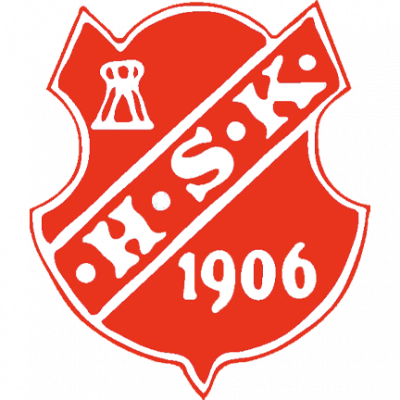 Övrigt
Skaffa appen ”laget.Se” och se till att ni får kallelser/uppdateringar
Lägg in bild på erat barn på laget.se, gäller även ledare. 
Aktiviteter utanför planen, t.ex grillning vid Skantzö/pulkaåkning. Skriv i gästboken så barn och föräldrar lär känna varandra. 
Ta med en kompis på träning! 
Säsongsavslutning höst – match mot mammorna? 
Kommunicera med ledarna, vi finns här för er och era barn
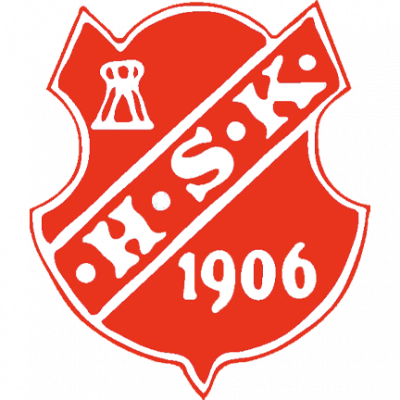 Tio budord för oss föräldrar
Följ med på träning och match.
Skapa god stämning.
Håll dig lugn. 
Uppmuntra alla spelare, inte bara ditt barn.
Respektera ledarna
Respektera domarens beslut.
Pressa inte ditt barn, uppmuntra istället. 
Fokusera inte på resultatet utan på om matchen var rolig och bra.
Stöd föreningen i dess arbete.
Kom ihåg att det är ditt barn som spelar – inte du.
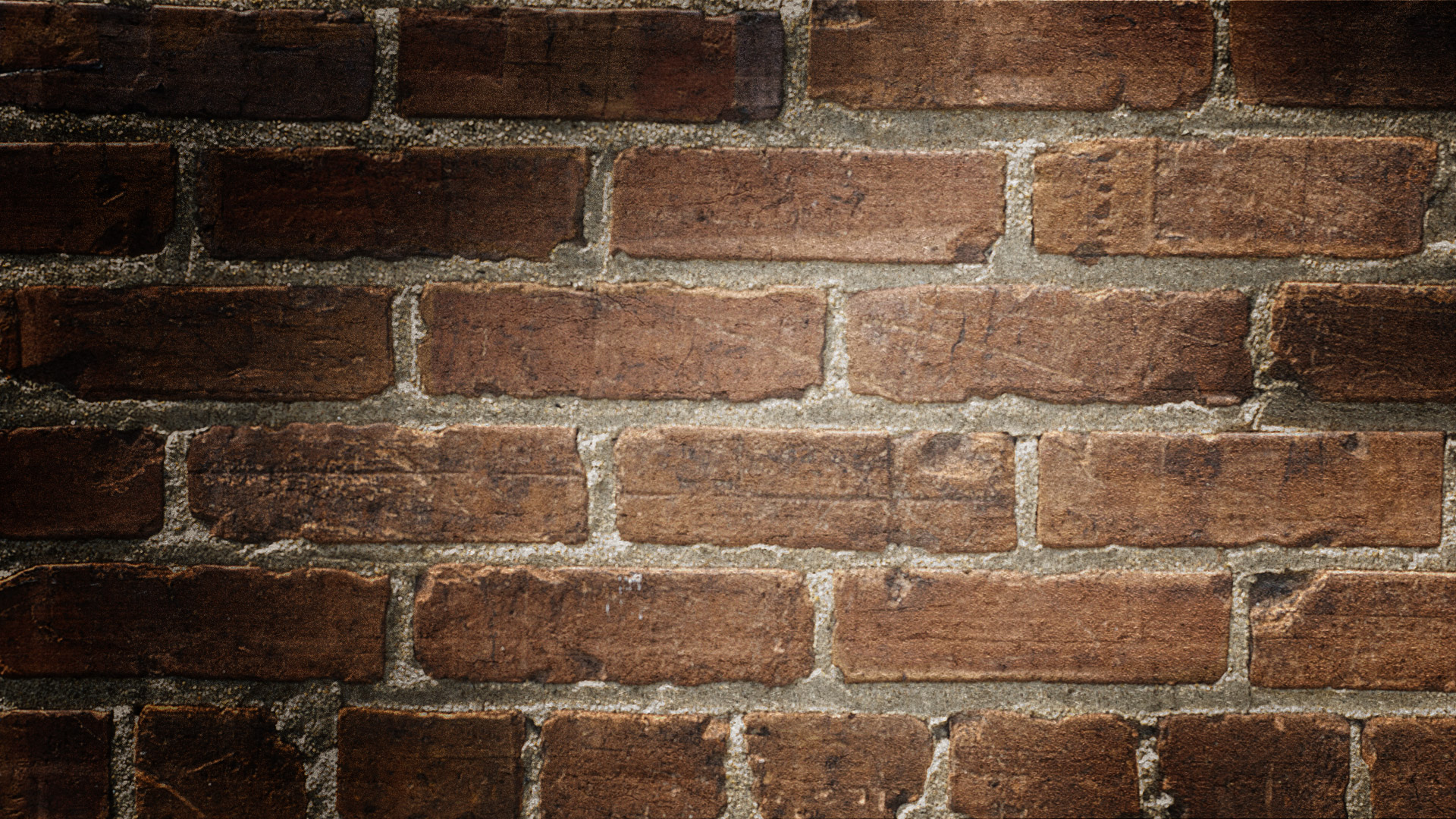 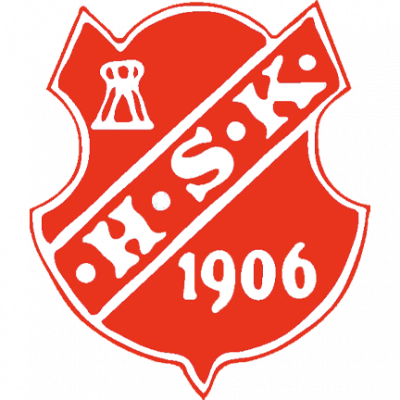 Övriga frågor?
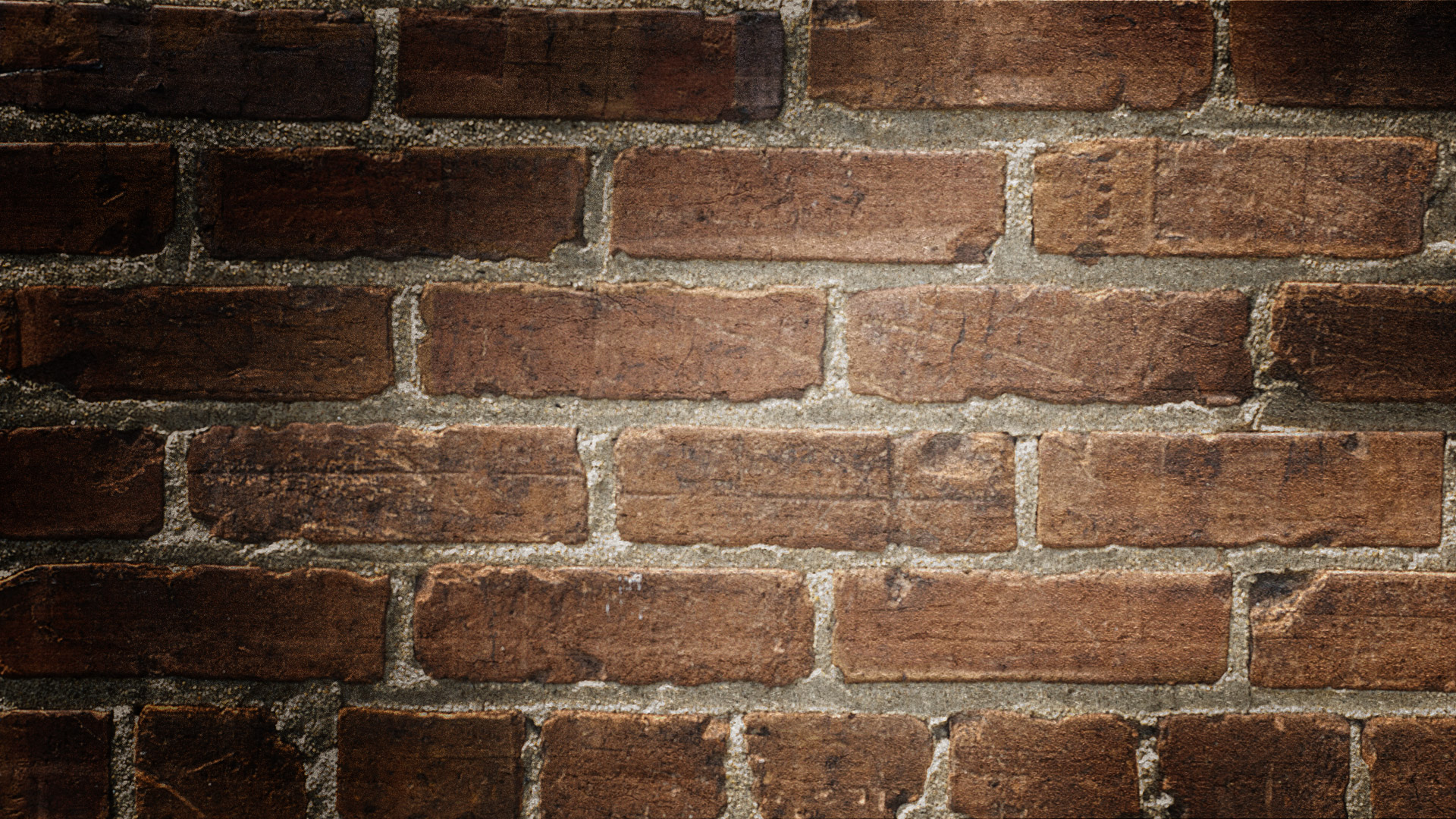 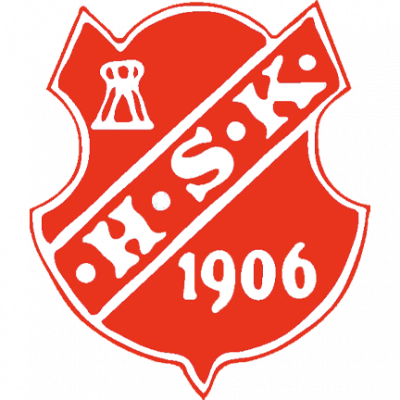 Tack för att ni kom!